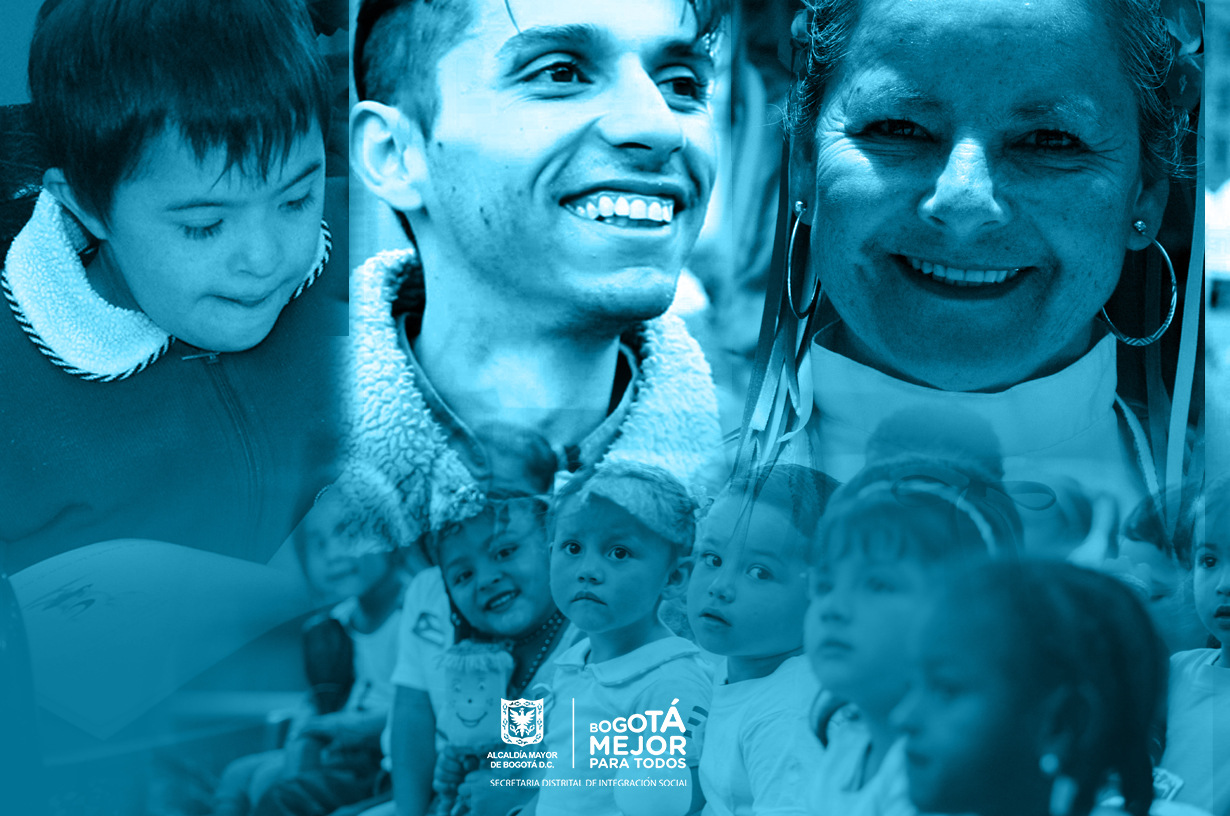 BALANCE EJECUCIÓN PROYECTOS RURALES
LOCALIDAD SUMAPAZ
2016 - 2018
SECTOR INTEGRACIÓN SOCIAL
TERRITORIALIZACIÓN DE LA INVERSIÓN POAI SDIS 2016 - PLAN DE DESARROLLO "BOGOTÁ MEJOR PARA TODOS“   JUNIO A DICIEMBRE 2016
TERRITORIALIZACIÓN DE LA INVERSIÓN POAI SDIS 2017 - PLAN DE DESARROLLO "BOGOTÁ MEJOR PARA TODOS"30 DE DICIEMBRE DE 2017
TERRITORIALIZACIÓN DE LA INVERSIÓN POAI SDIS 2017 - PLAN DE DESARROLLO "BOGOTÁ MEJOR PARA TODOS"30 DE DICIEMBRE DE 2017
TERRITORIALIZACIÓN DE LA INVERSIÓN POAI SDIS 2018 - PLAN DE DESARROLLO "BOGOTÁ MEJOR PARA TODOS"30 de septiembre de 2018
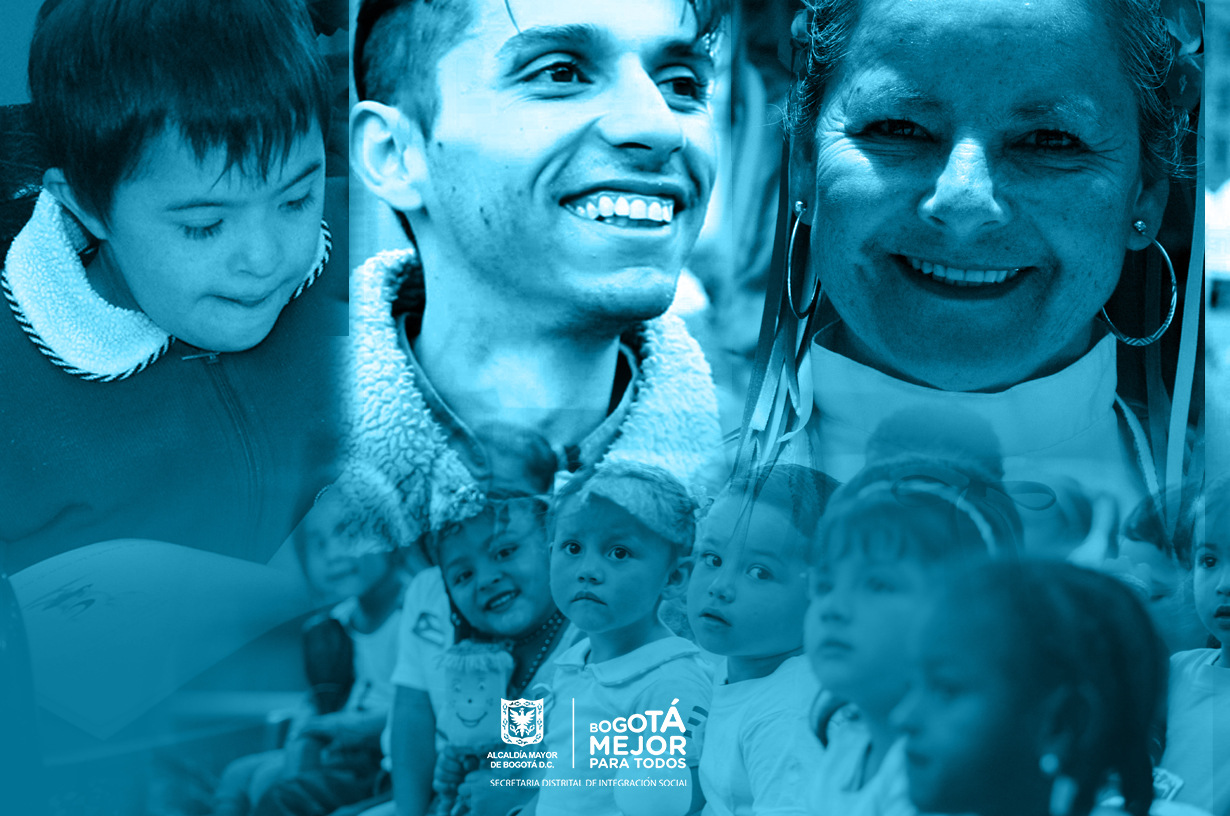 GRACIAS
SECTOR INTEGRACIÓN SOCIAL